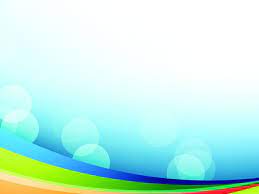 Особливості організації та проведення рухливих ігор у різних вікових групах
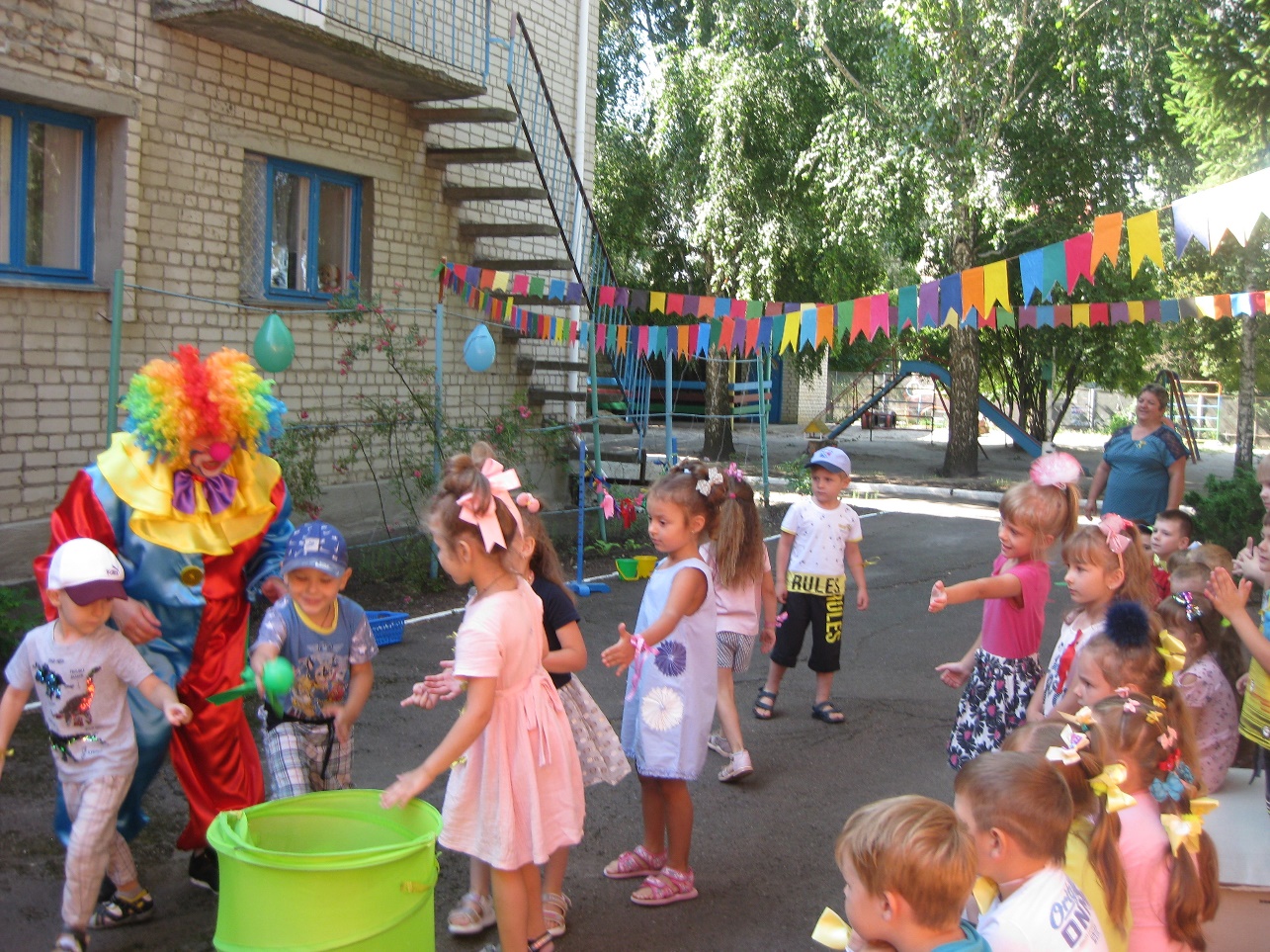 Підготувала: вихователь-методист Павленко К. І.
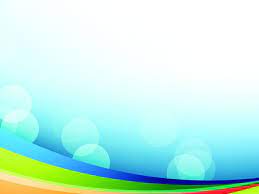 За змістом і характером рухливі ігри розрізняють:
Сюжетні рухливі ігри
Несюжетні рухливі ігри
Ігрові вправи 
ігри-естафети
Змагання
Атракціони
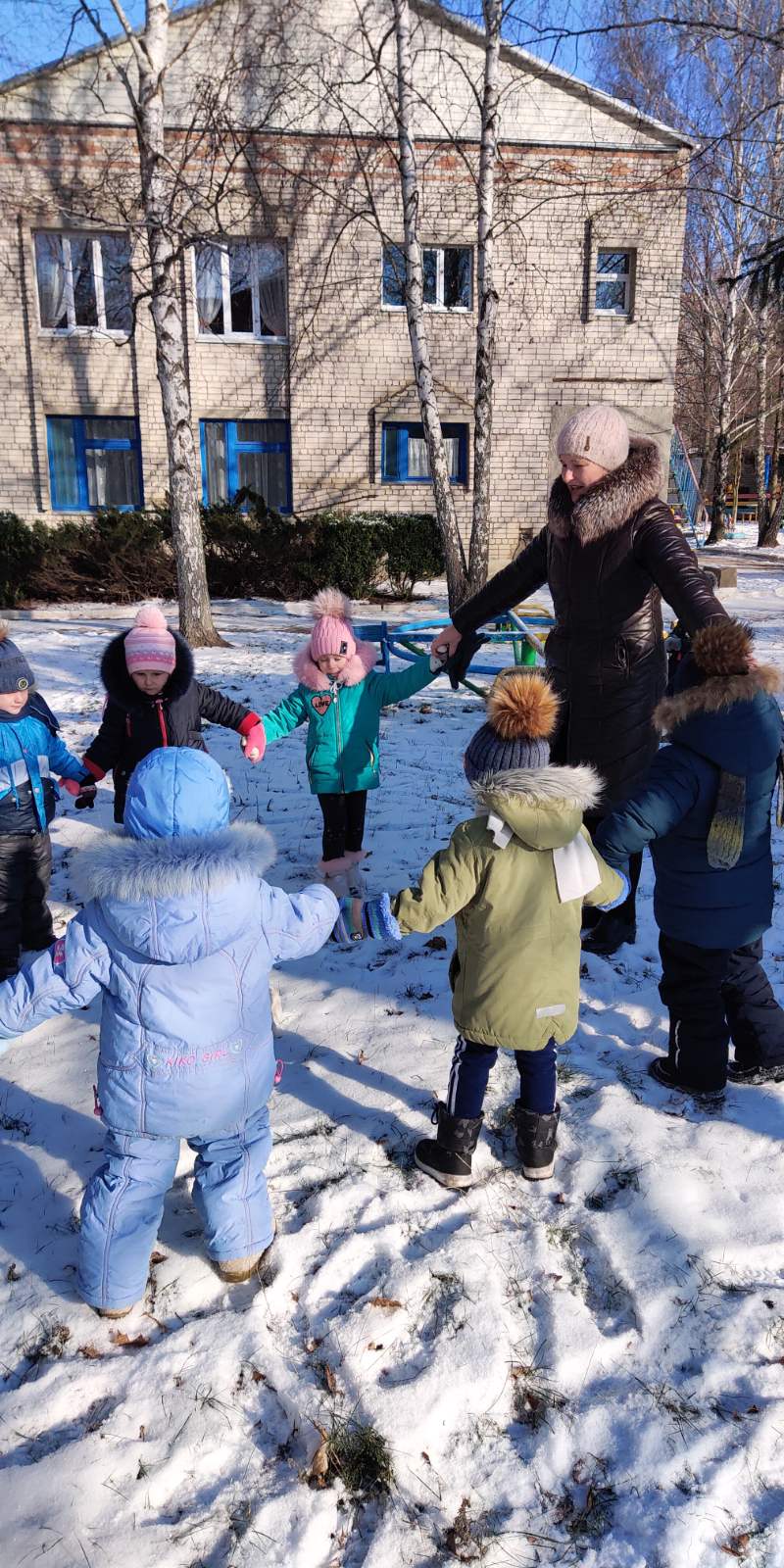 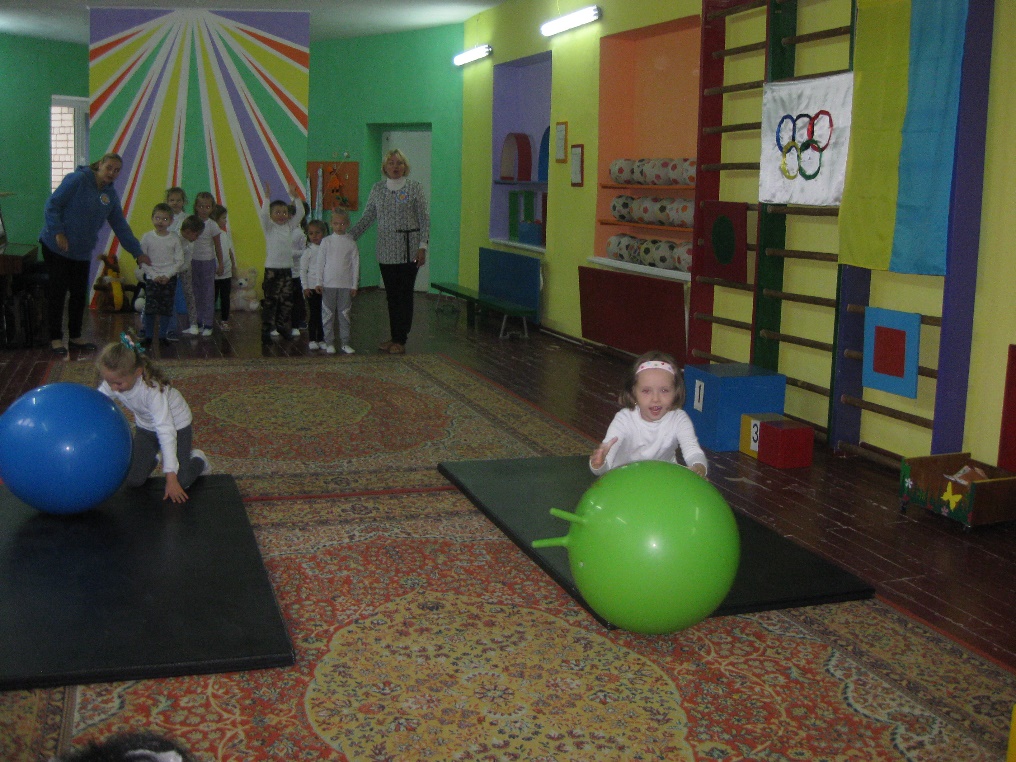 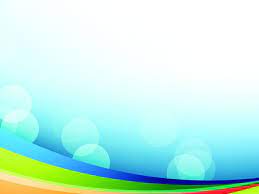 Чим відрізняється рухлива гра від ігрової вправи?
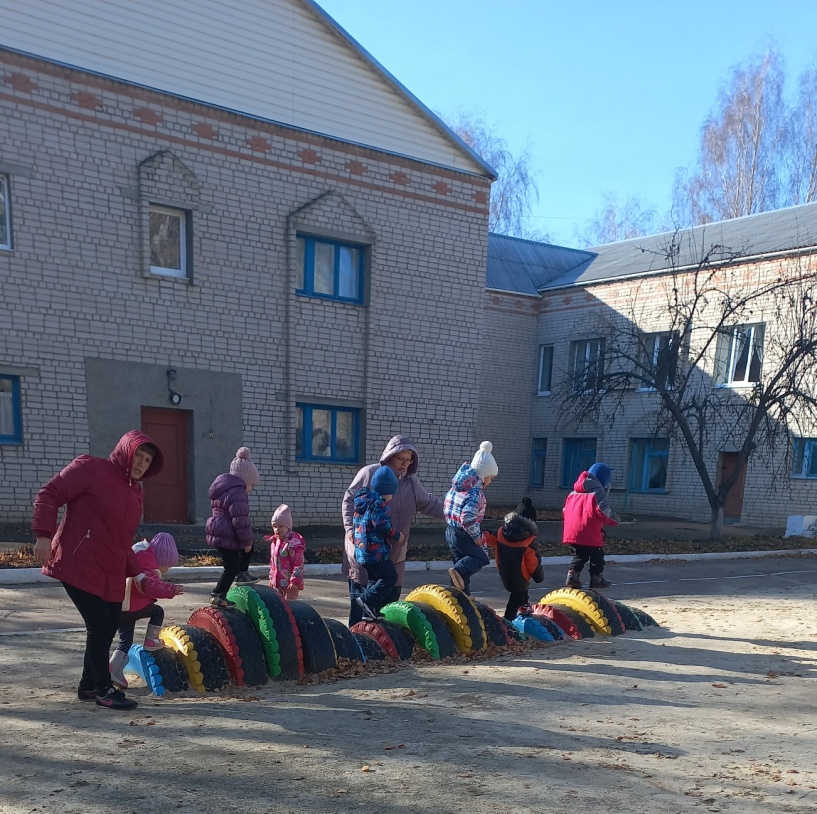 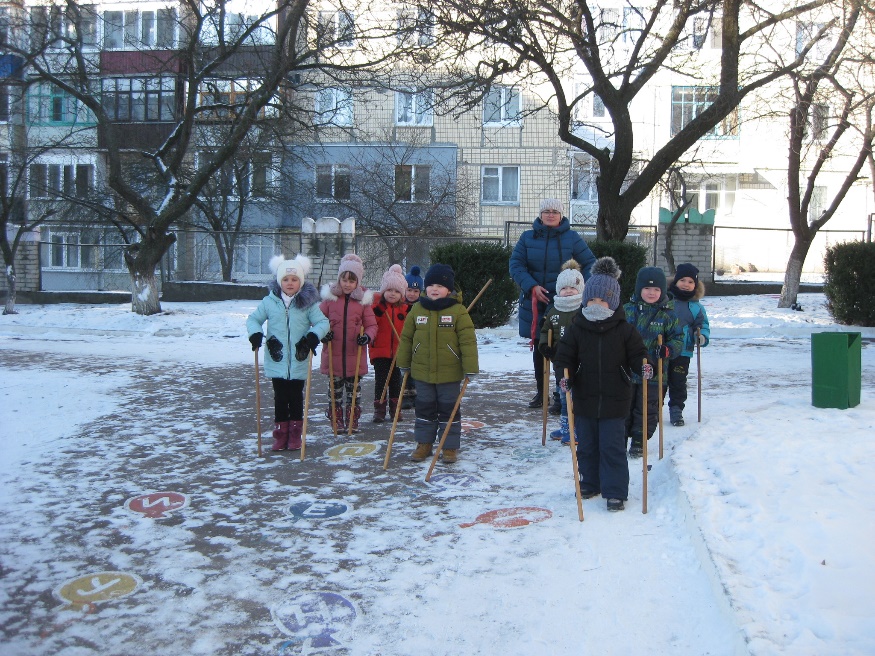 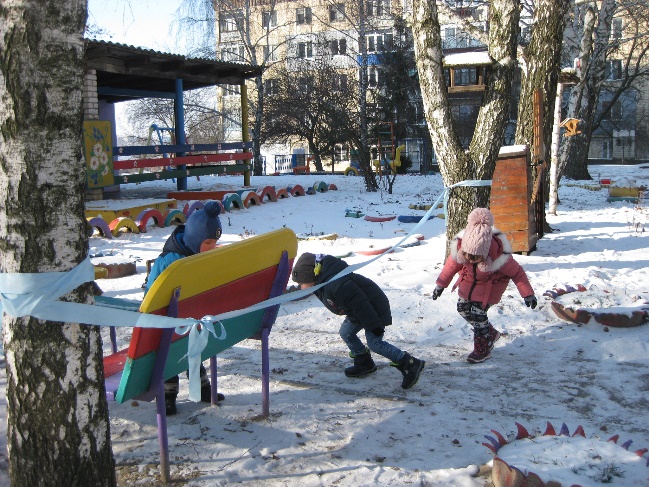 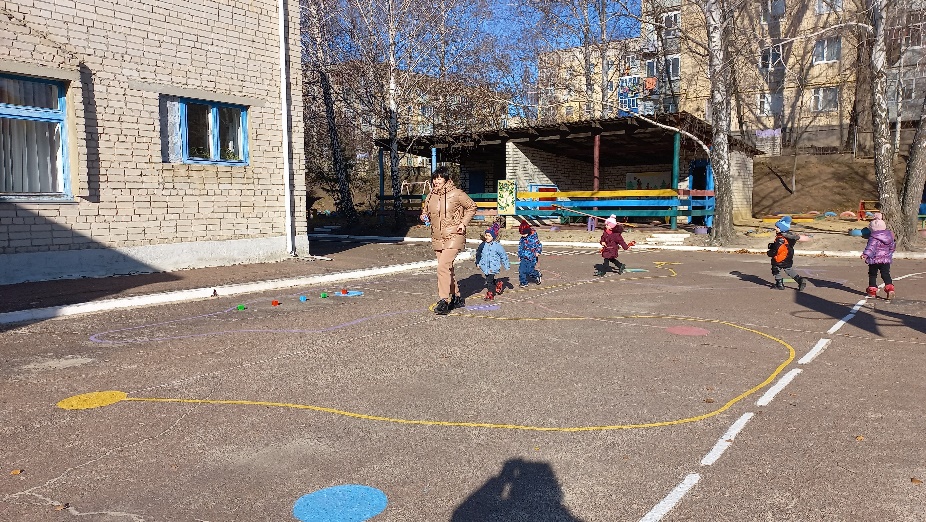 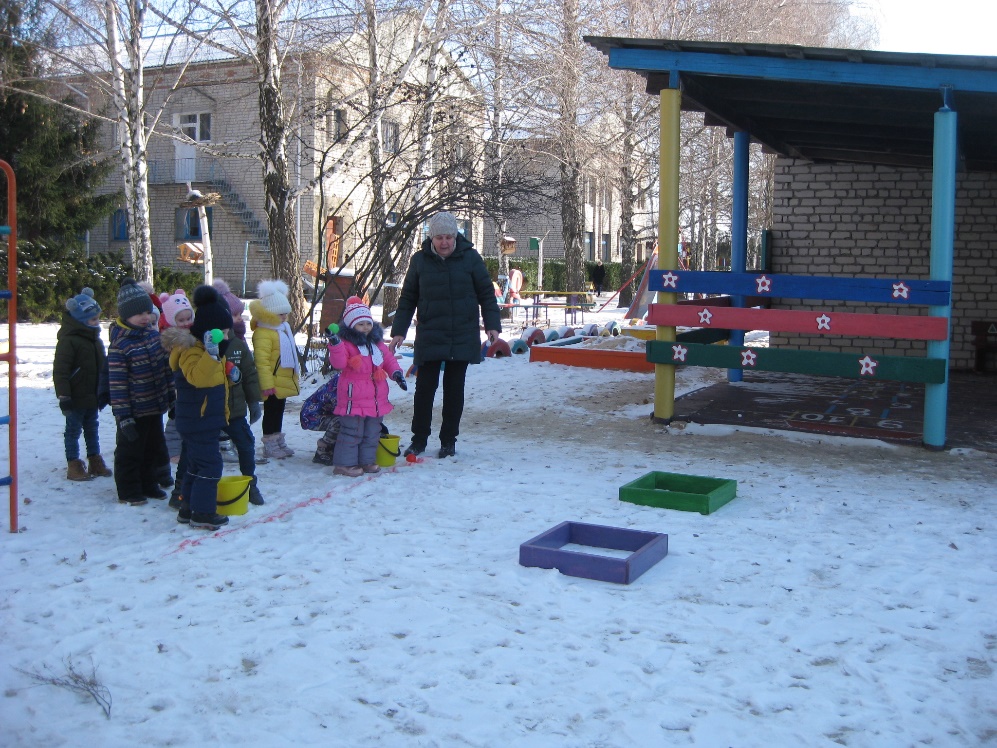 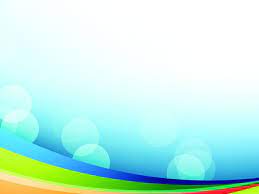 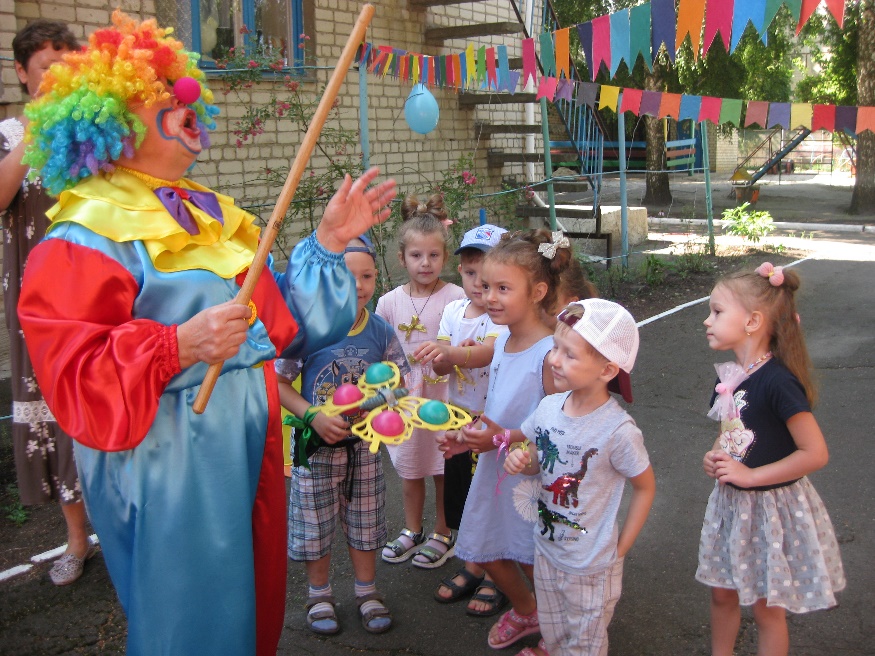 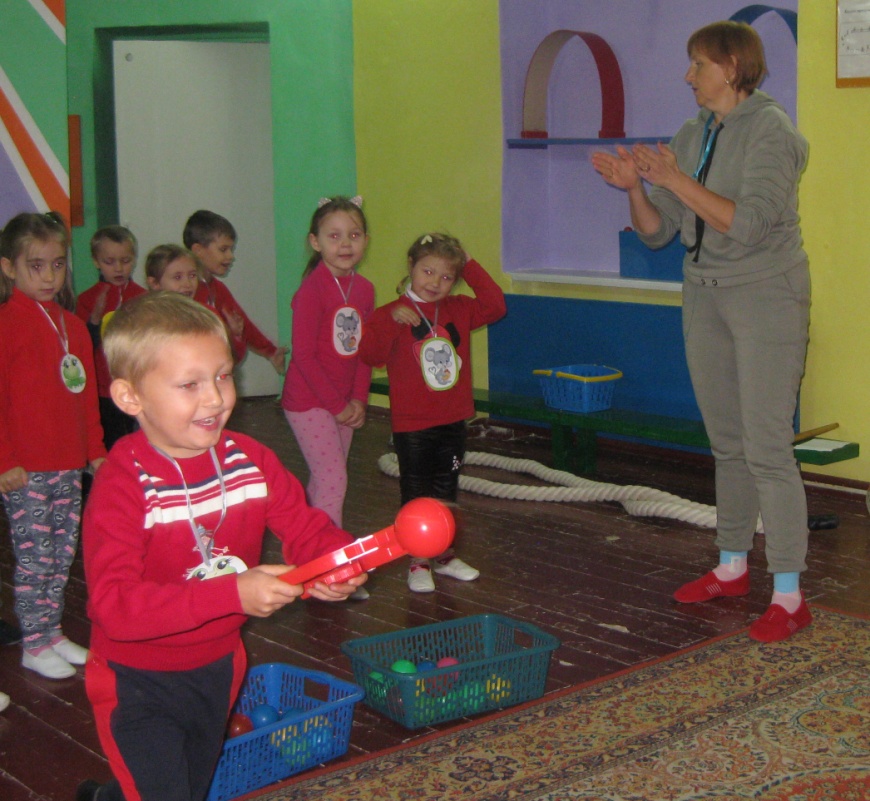 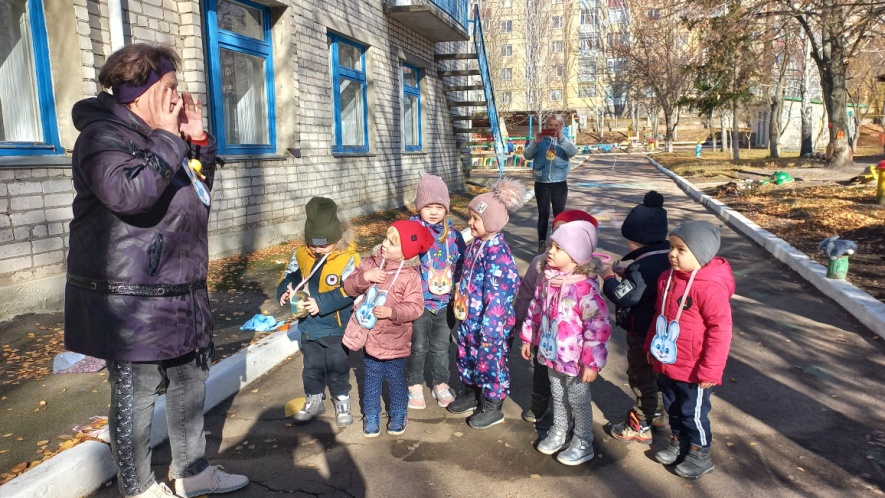 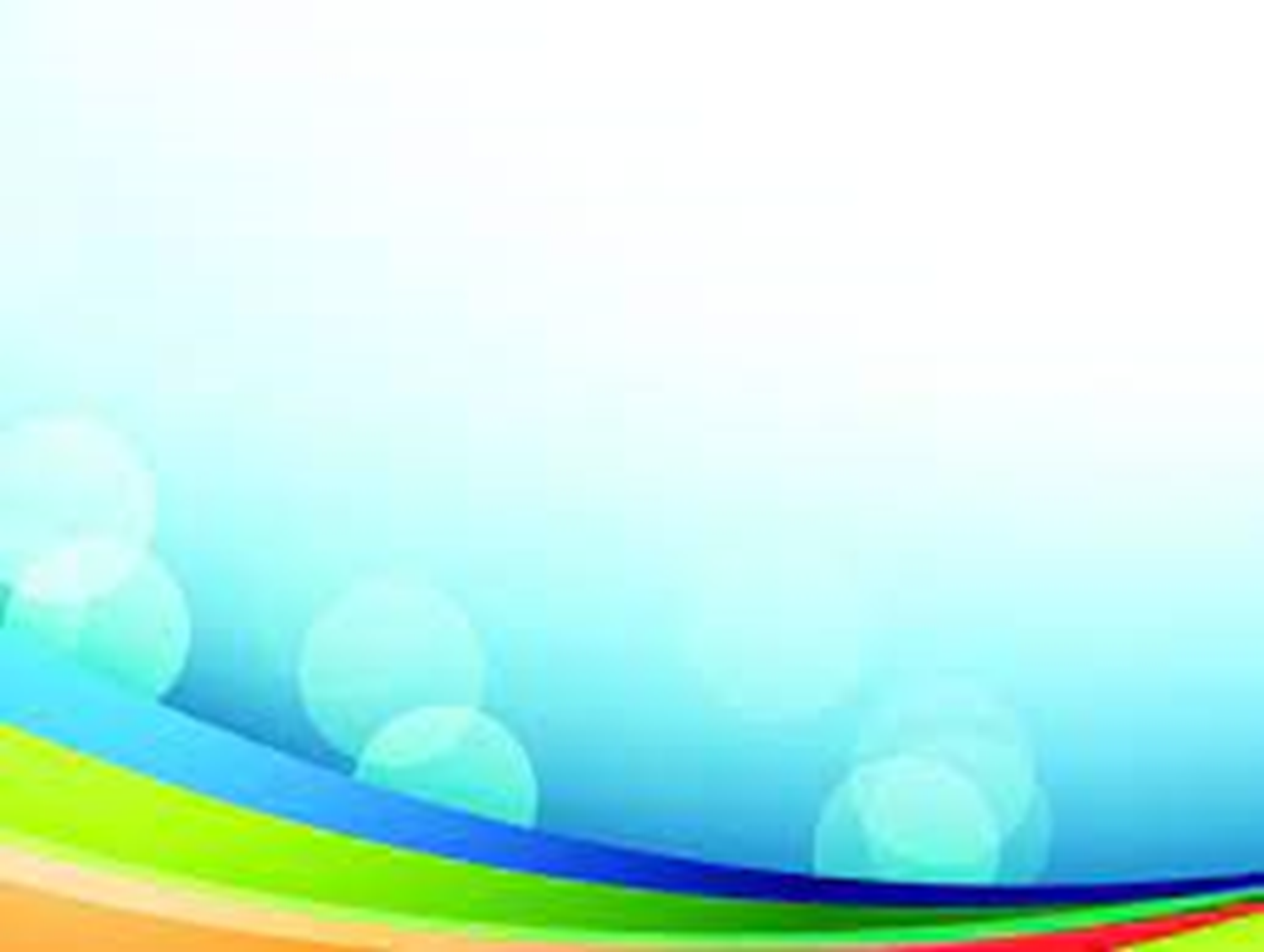 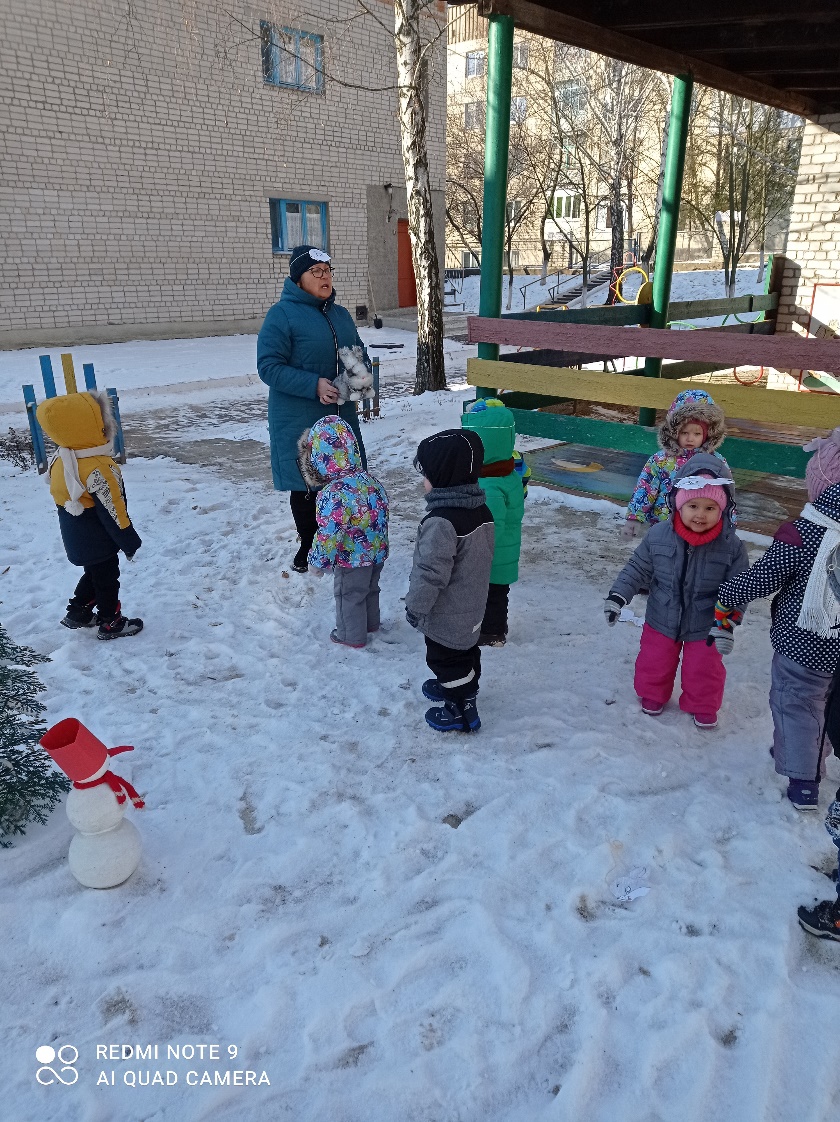 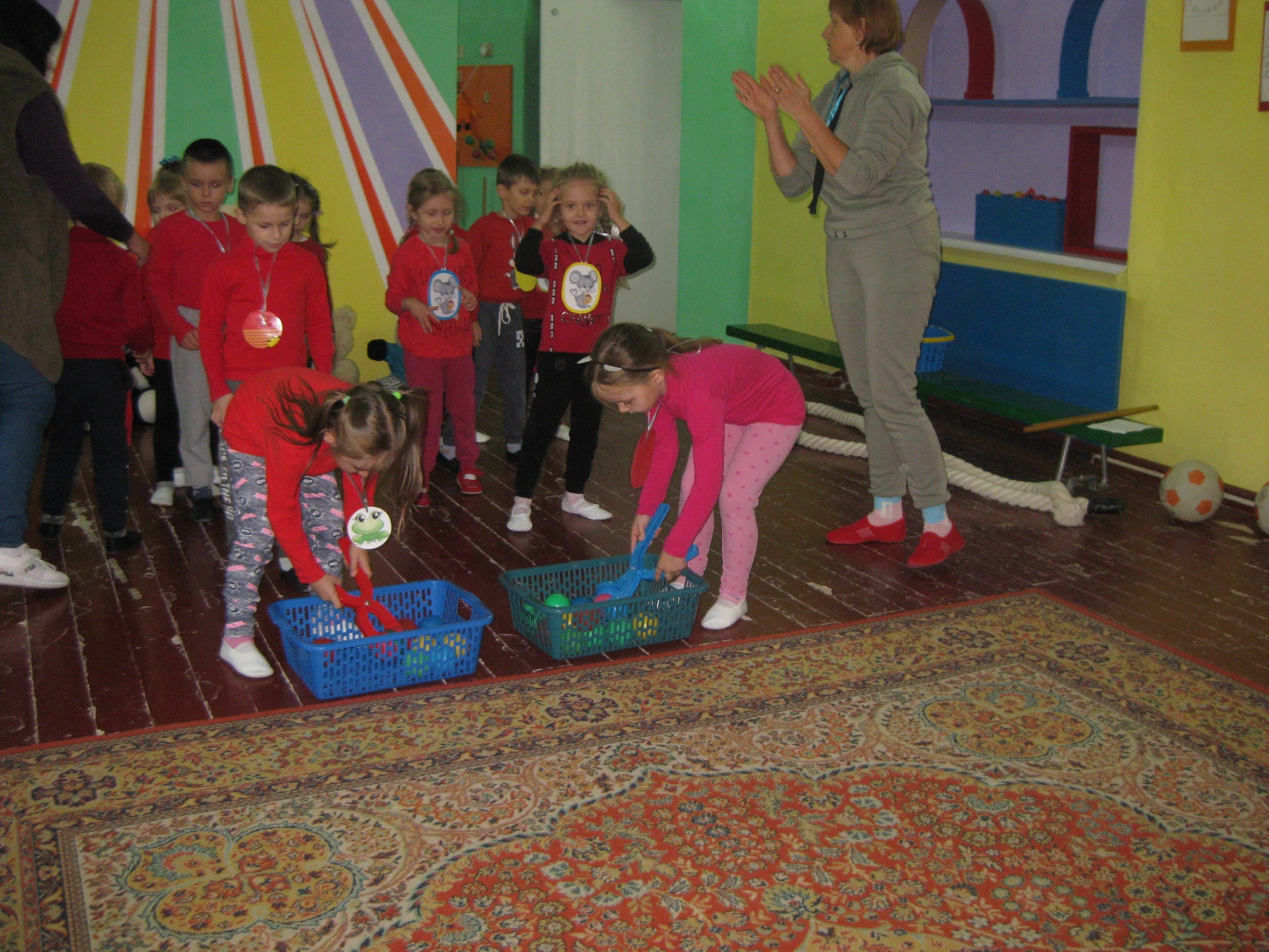 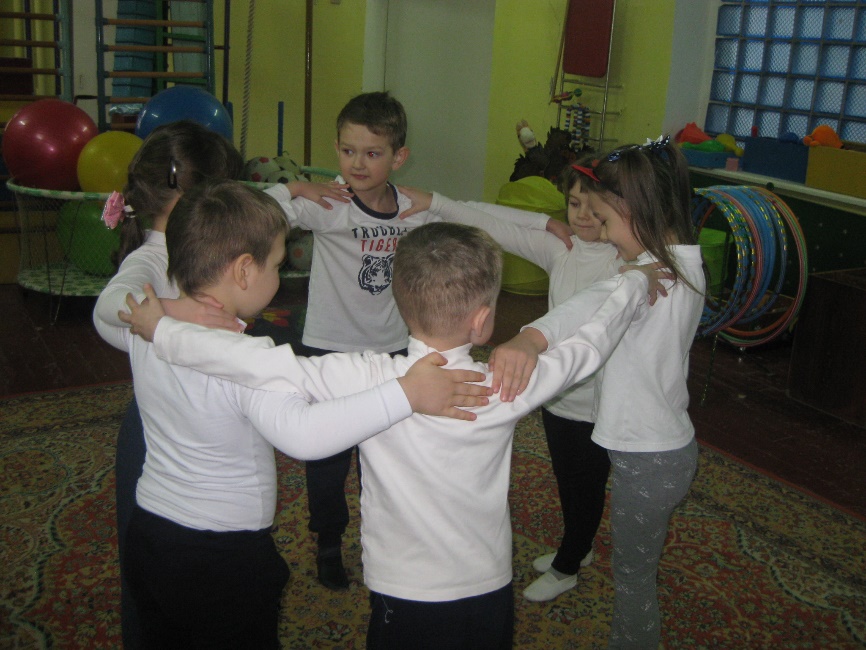 За ознакою основного руху,
 що переважає, розрізняють ігри:
з ходьбою;
бігом;
стрибками;
лазінням;
метанням;
на орієнтування у просторі.
За ступенем фізичного навантаження:
ігри великої рухливості;
середньої рухливості;
малої рухливості.
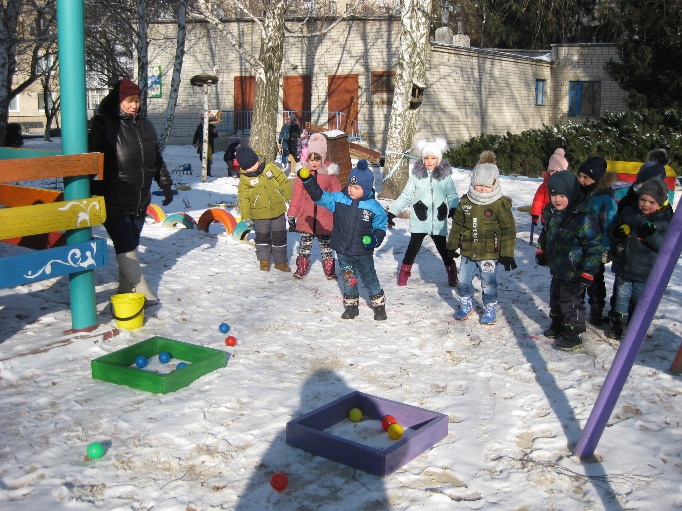 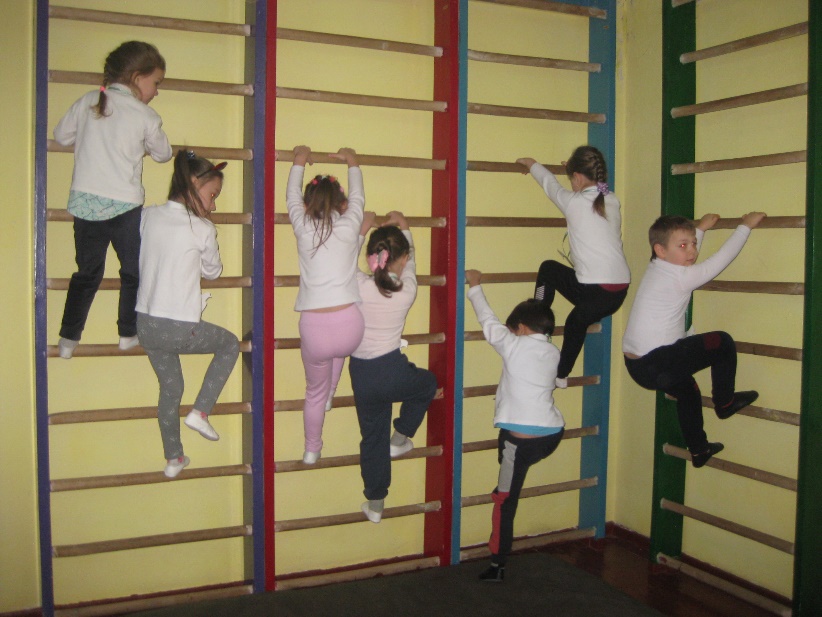 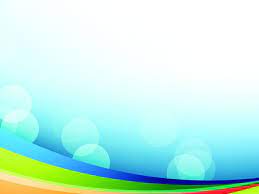 ІІГРИ ТА ІГРОВІ ВПРАВИ З ЕЛЕМЕНТАМИ СПОРТУ
Рухливі ігри з елементами спорту ефективні за таких умов:
різноманітність рухового змісту;
зручне та безпечне місце проведення;
достатня кількість атрибутів та обладнання.
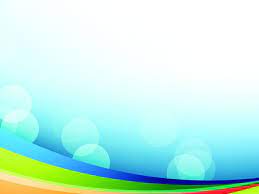 ЯК ПРАВИЛЬНО РОЗПОДІЛИТИ 8-10 РУХЛИВІИХ ІГОР ВПРОДОВЖ ДНЯ
Ранок
Під час ранкового прийому проводьте одну-три рухливі гри малої рухливості:
з предметами;
з киданням і ловінням предметів;
з метанням;
хороводні ігри;
атракціони;
ігрові вправи
Рухливі ігри з бігом уранці не проводять.
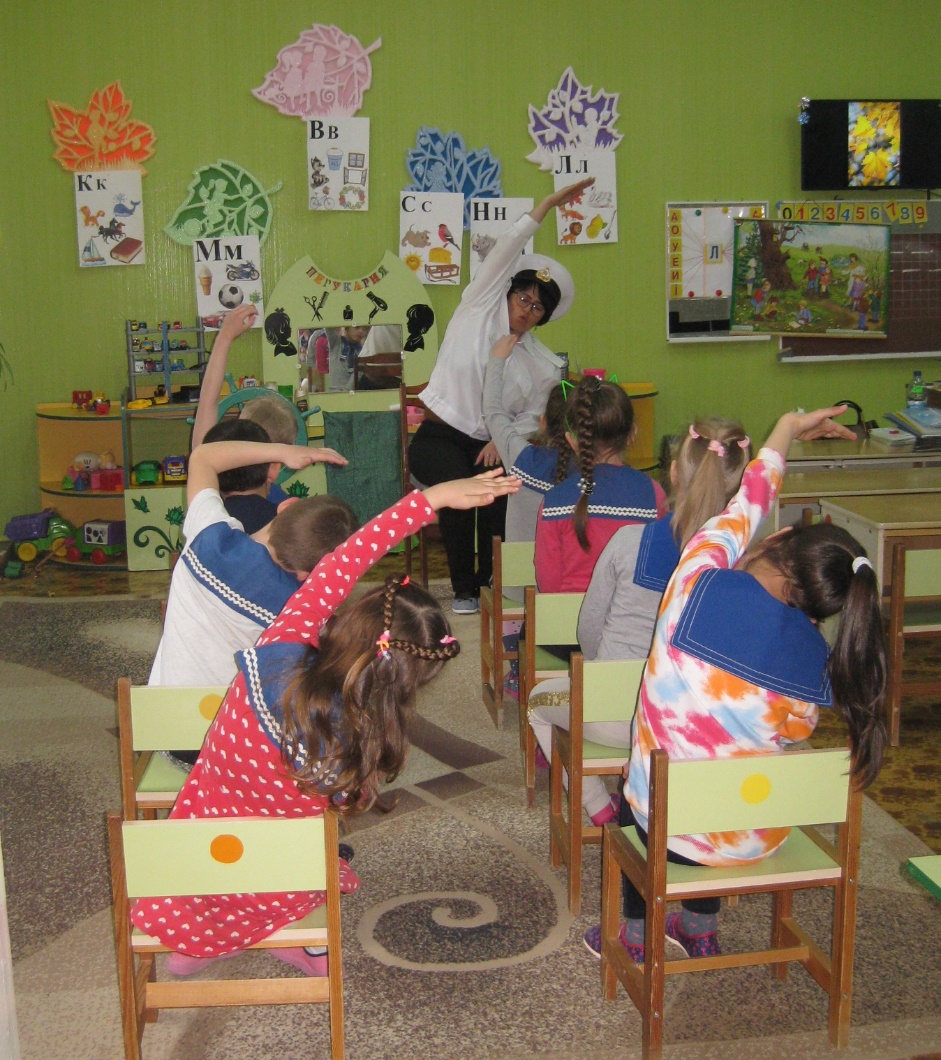 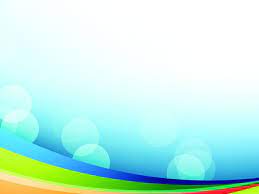 ЯК ПРАВИЛЬНО РОЗПОДІЛИТИ 8-10 РУХЛИВІИХ ІГОР ВПРОДОВЖ ДНЯ
Прогулянка
Під час першої та другої прогулянки планують по 3-4 гри середньої й великої рухливості:
з різними основними рухами;
змагального характеру — змагання, естафети;
з м’ячами;
ігри та вправи з елементами спорту;
українські народні рухливі ігри;
ігри-ловитки.
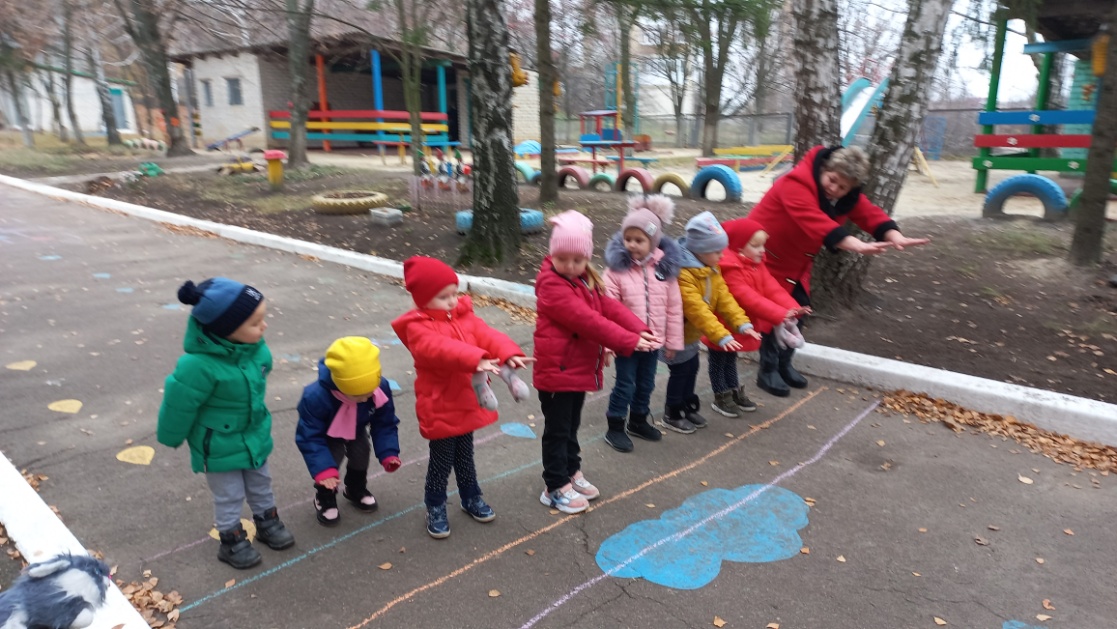 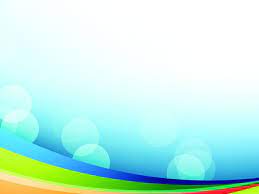 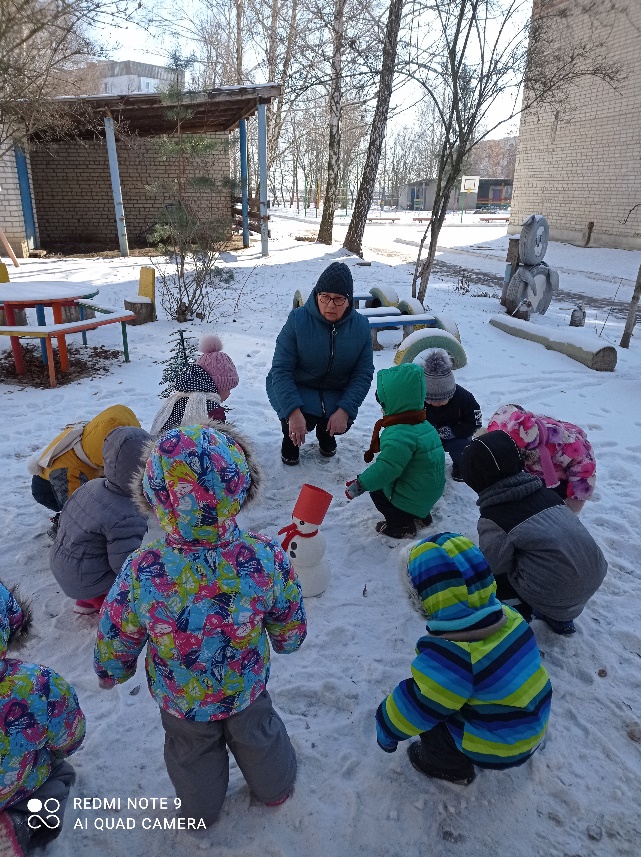 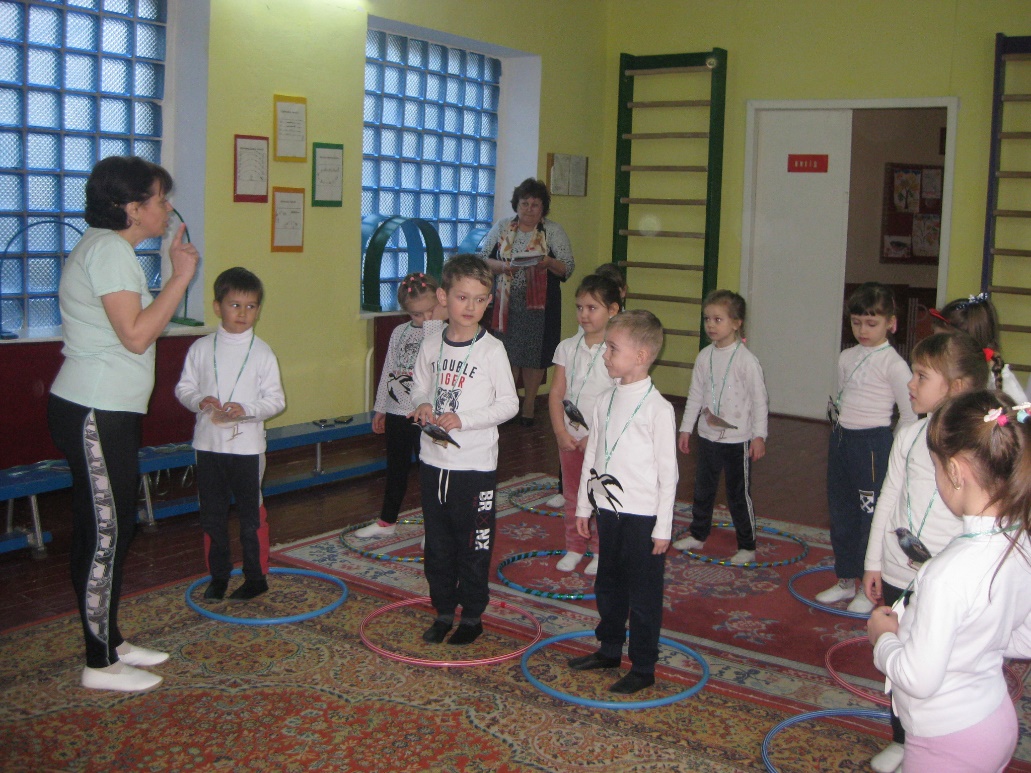 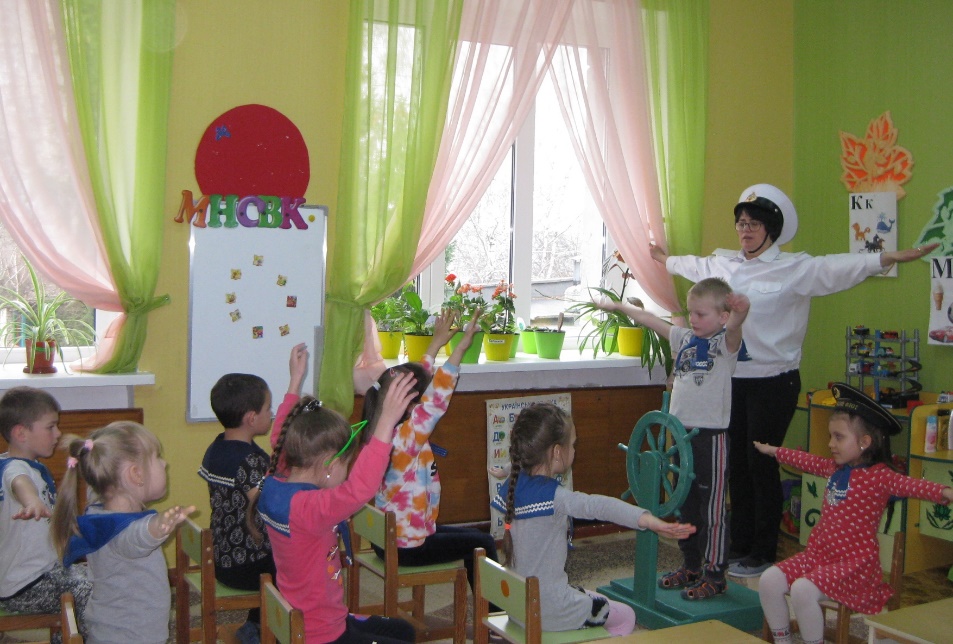 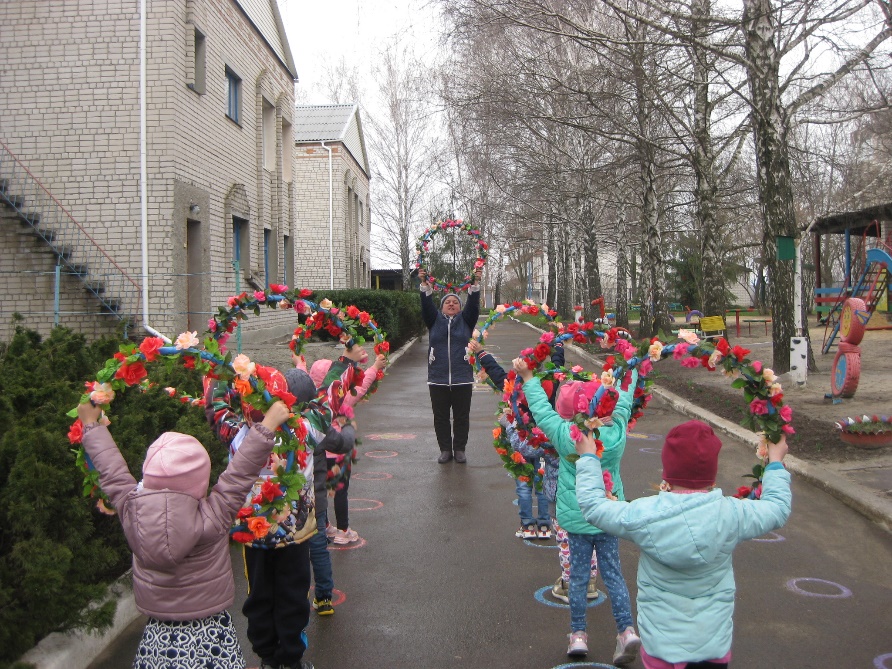 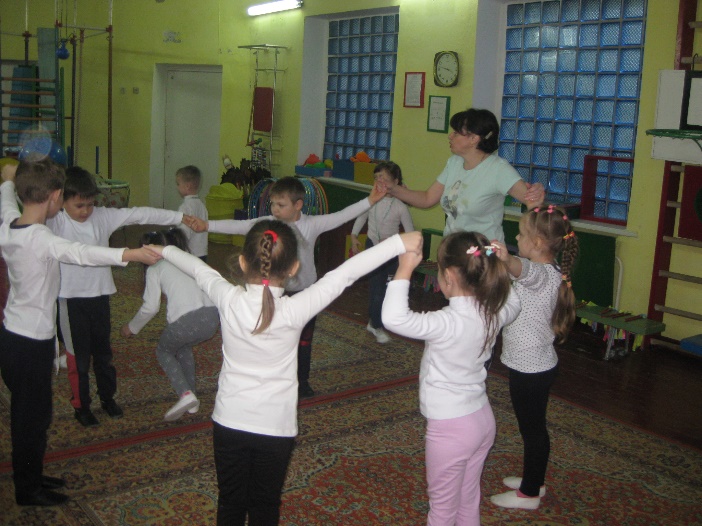 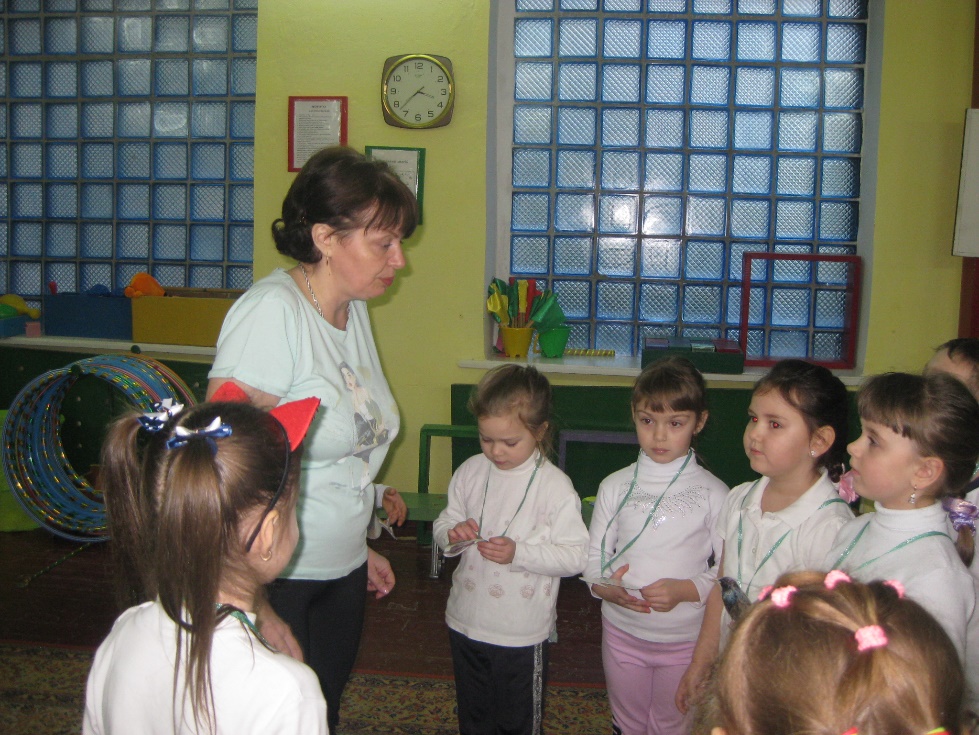 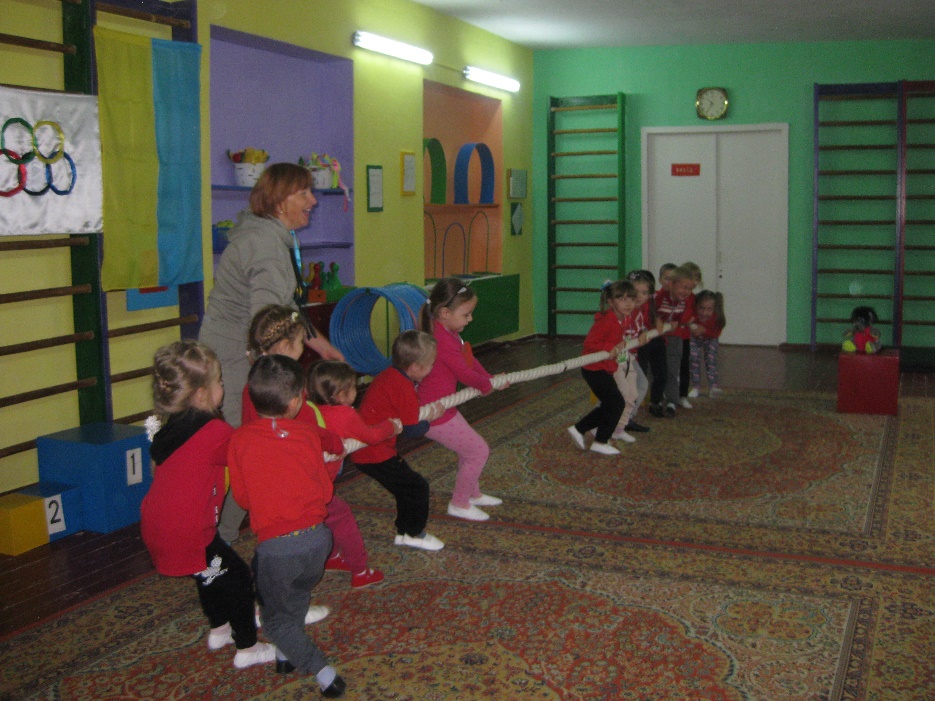 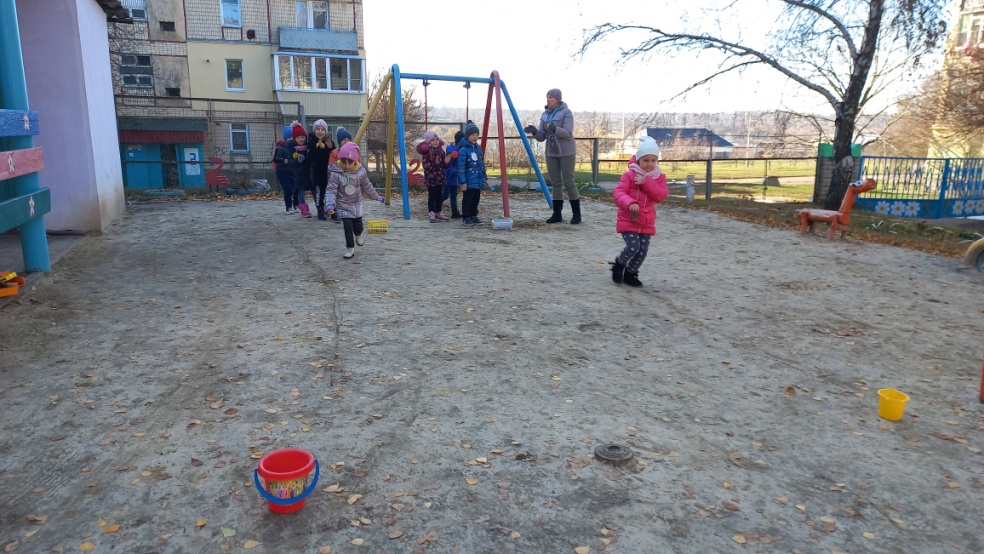 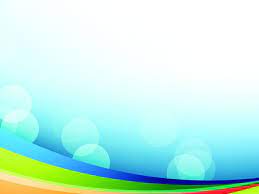 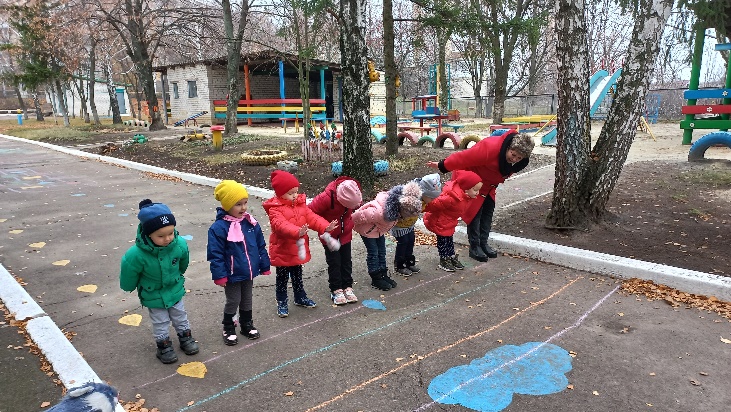 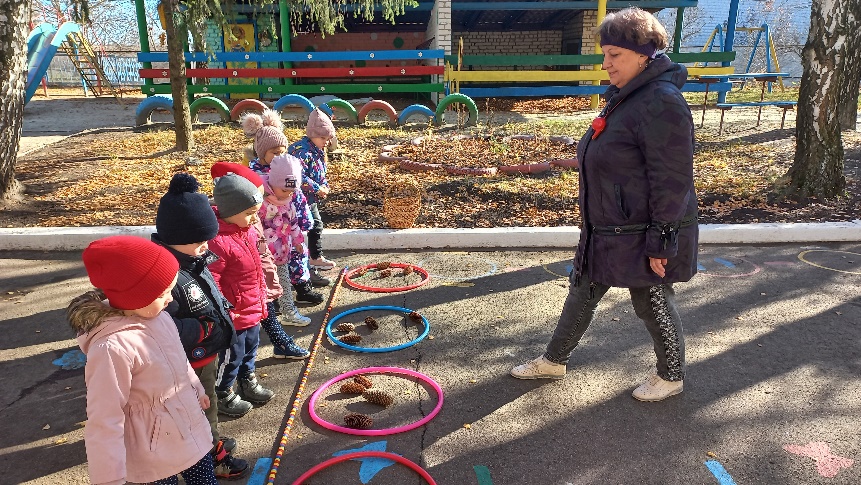 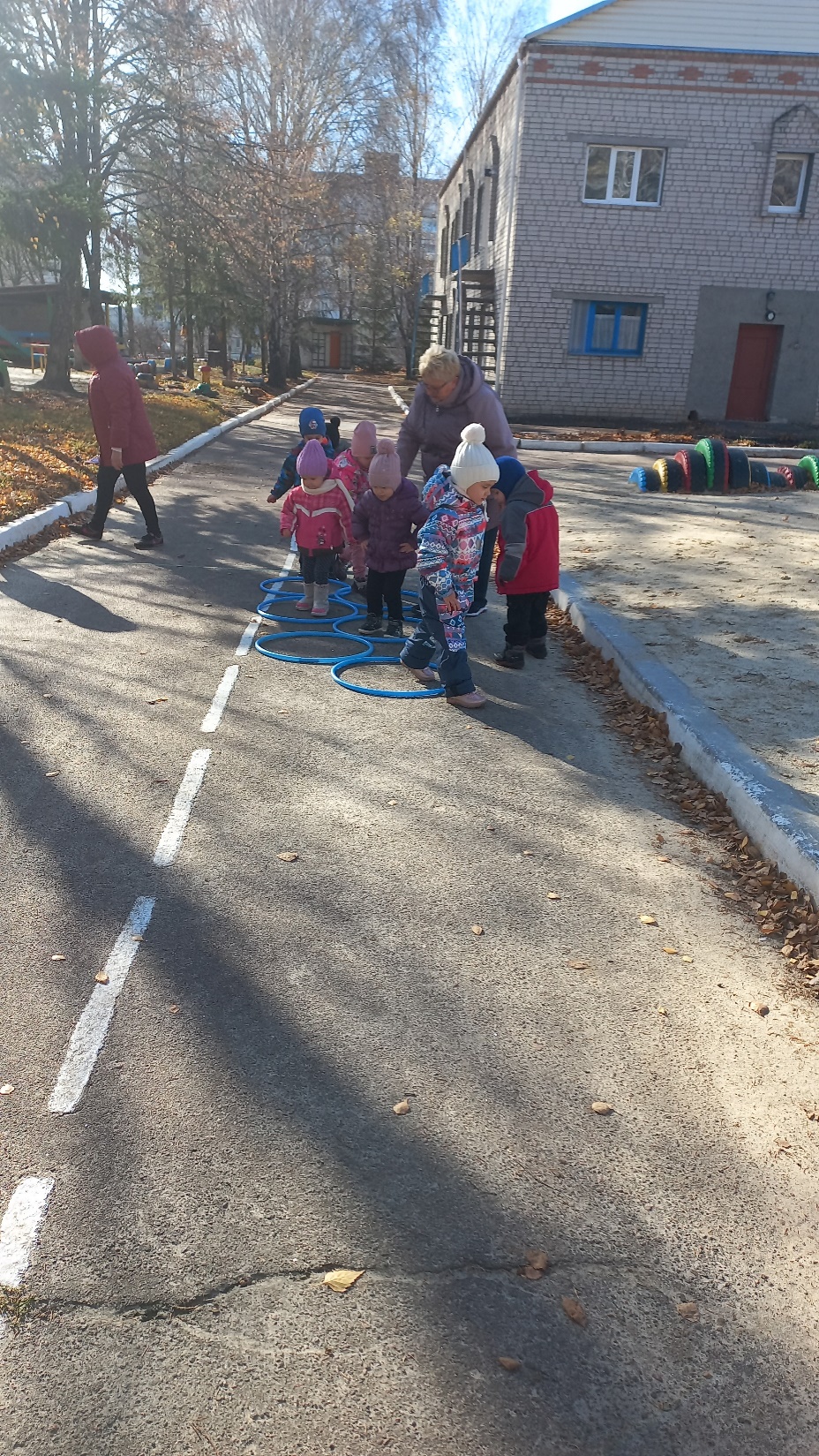 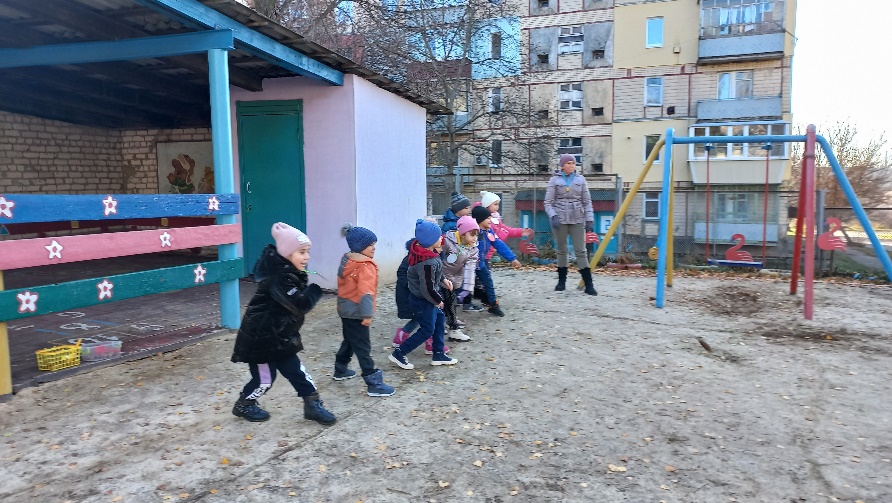 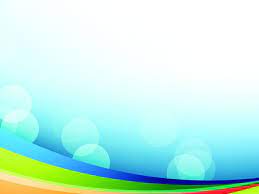 ІІ половина дня (в приміщенні)
хороводні ігри, 
ігри малої рухливості, 
ігри з предметами, 
атракціони 
ігрові вправи за підгрупами.
Вечір (1-2рухливі гри малої рухливості)
атракціони;
рухливі ігри та ігрові вправи з предметами;
хороводні ігри;
ігри для розвитку дрібної моторики, окоміру — за столом.
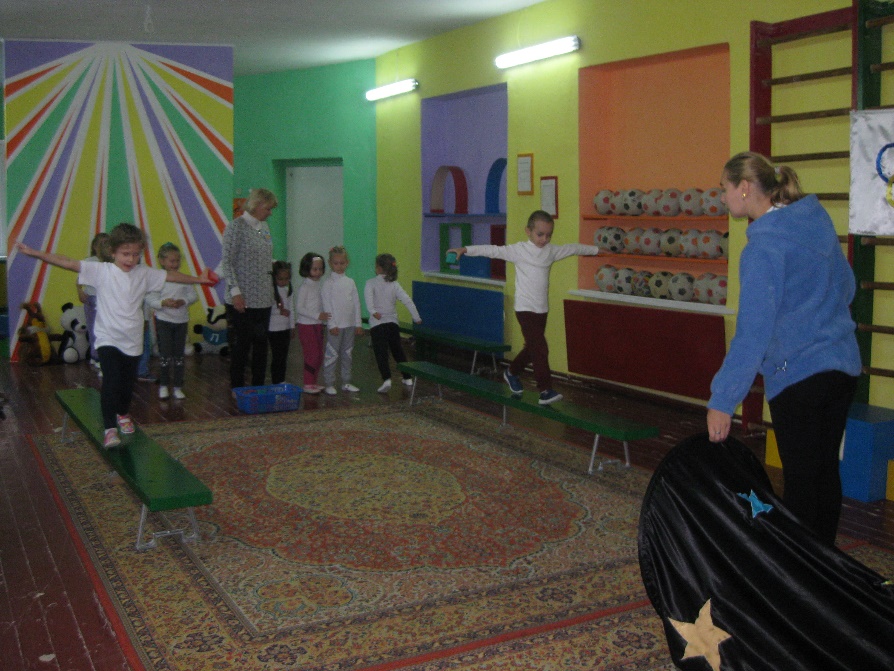 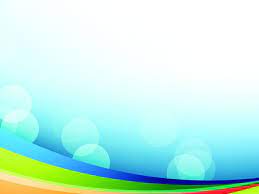 Тривалість рухливої гри для різних вікових груп:
І молодша група — 5-6 хв із повторенням 2-4 рази;
ІІ молодша група — 6-8 хв із повторенням 3-5 разів;
середня група — 8-10 хв із повторенням 4-5 разів;
старша група — 10-12 хв із повторенням 4-6 разів.
Пауза між програваннями — 0,5-1 хв. Під час цієї паузи вихователь лаконічно аналізує, чи правильно діти виконують рухи та дотримуються правил.
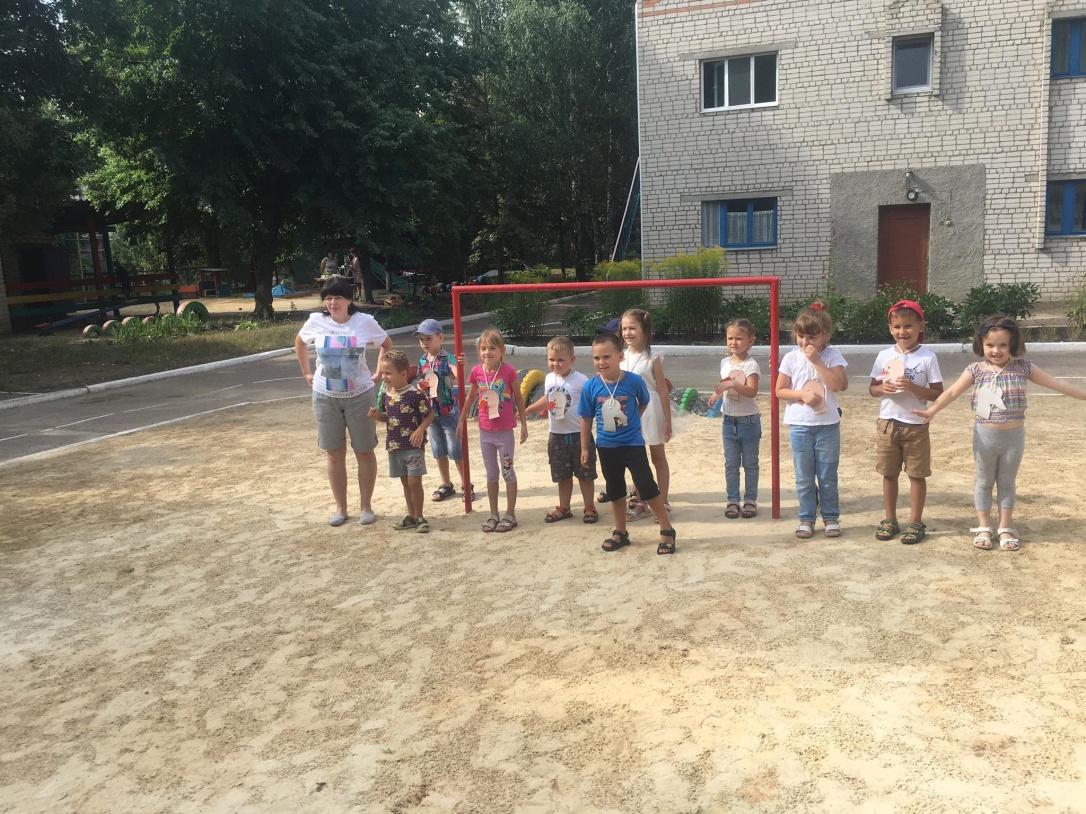 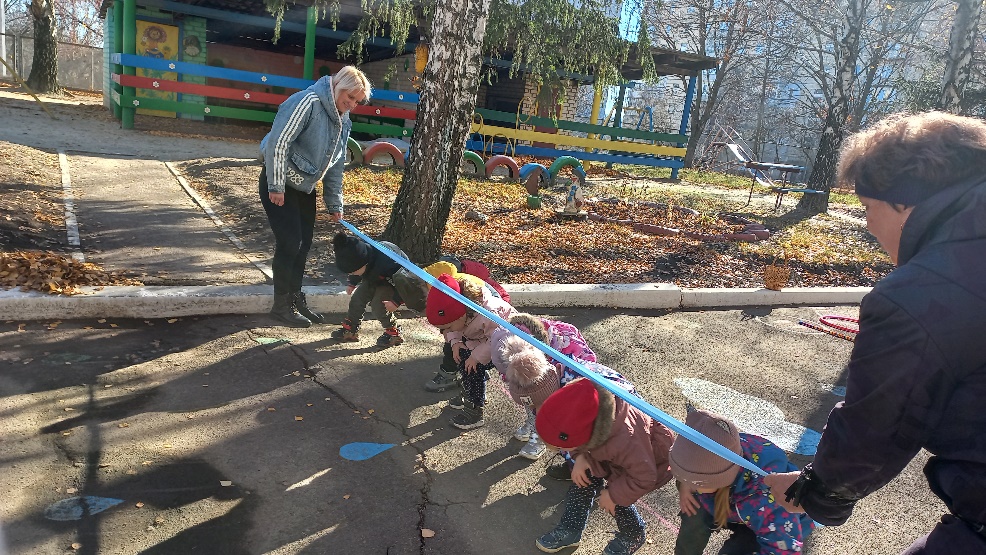 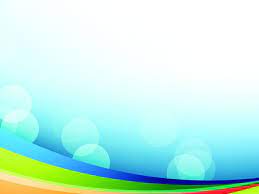 7  ПОРАД  ВИХОВАТЕЛЮ: ЯК ПРАВИЛЬНО ДІБРАТИ  РУХЛИВІ ІГРИ ДЛЯ ДОШКІЛЬНИКІВ
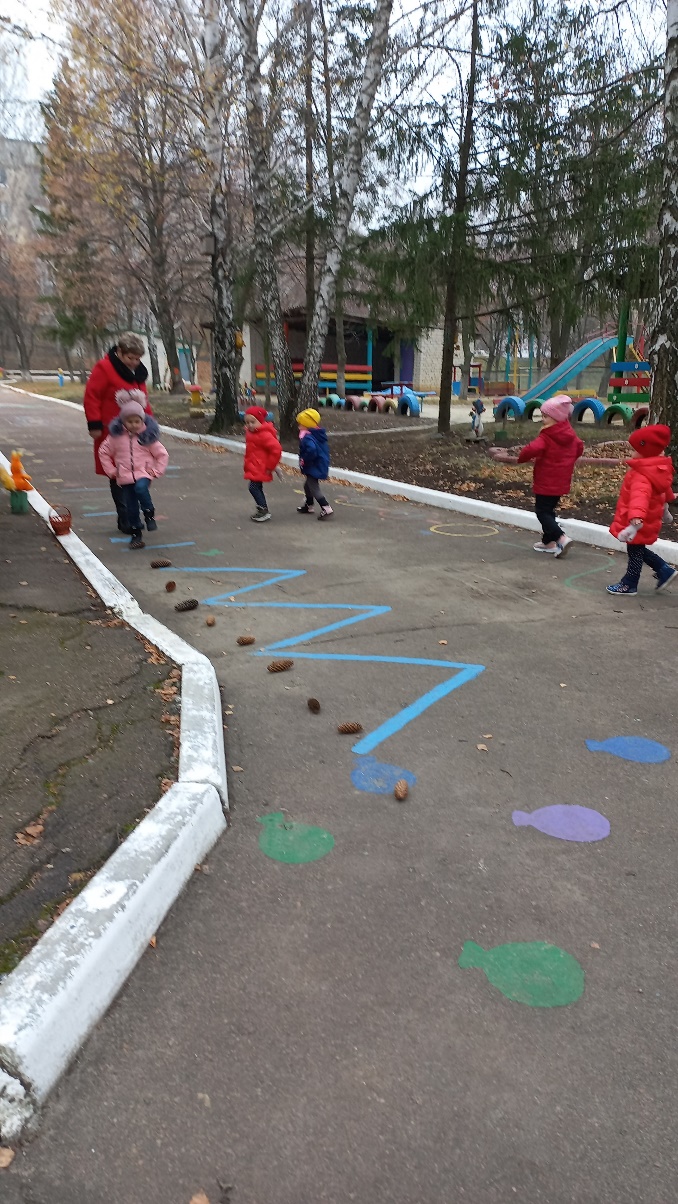 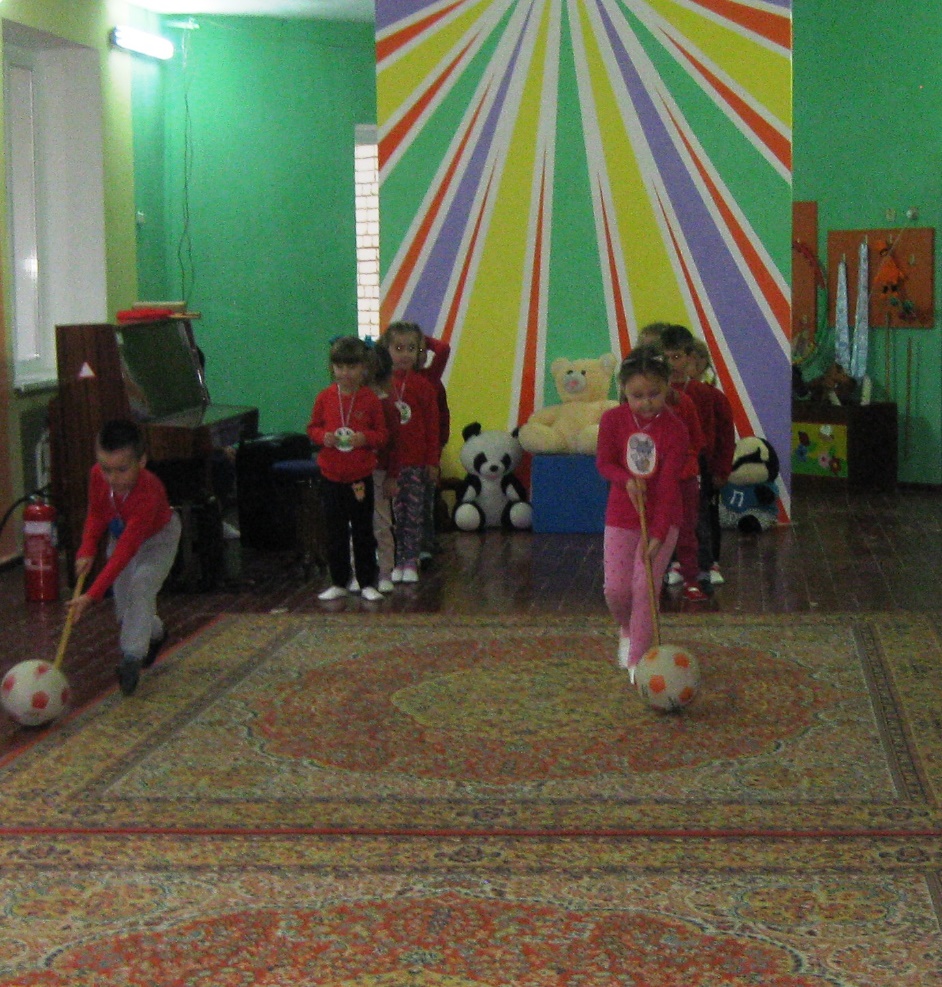 Орієнтуйтеся на вимоги освітньої програми, за якою працює група; враховуйте вік дітей, їхні інтереси, фізичну підготовленість, місце й час проведення
Добирайте рухливі ігри з рівномірним фізичним навантаженням на різні групи м’язів
Ураховуйте життєвий досвід дітей, їхні знання й уявлення про довкілля
Уникайте повторення тих самих ігор упродовж  двох тижнів поспіль
Плануйте рухливі ігри відповідно до сезону, погодних умов
Вивчіть із дітьми основний рух під час фізкультурного заняття, а відтак пропонуйте нову гру на цей рух
Застосовуйте рухливі ігри різних видів — за змістом і характером рухових дій, за ознакою основного руху, що переважає, за ступенем фізичного навантаження, а також ігри та ігрові вправи з елементами спорту
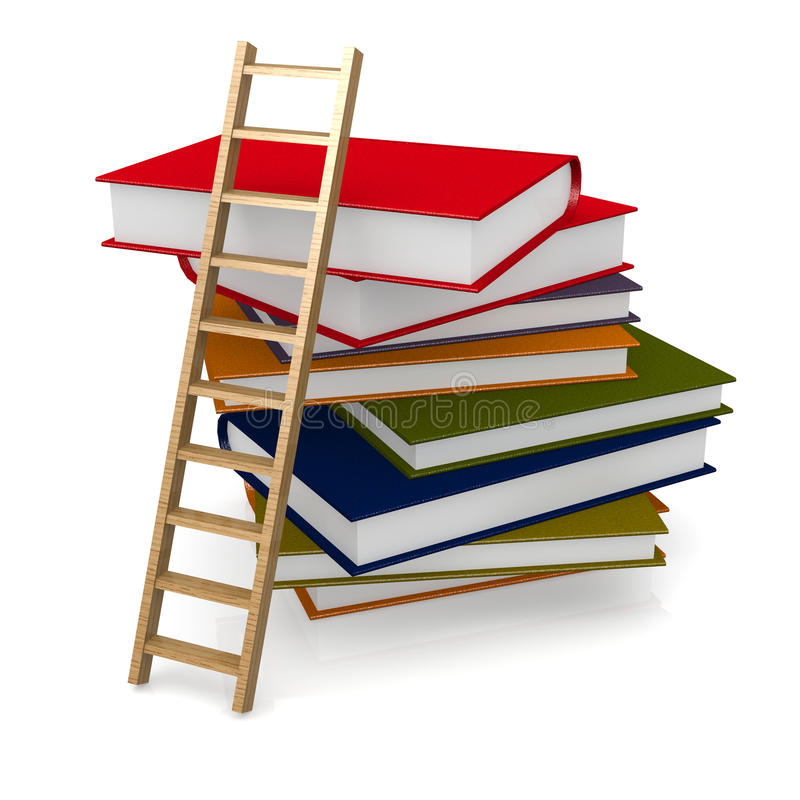 ДЯКУЮ ЗА УВАГУ!